Первые итоги работыавтономной некоммерческой образовательной организации «Московский областной физико- математический лицей имени академика В.Г. Кадышевского»
2
Старт
Сентябрь 2021: Открыто 11 классов,количество обучающихся213 человек
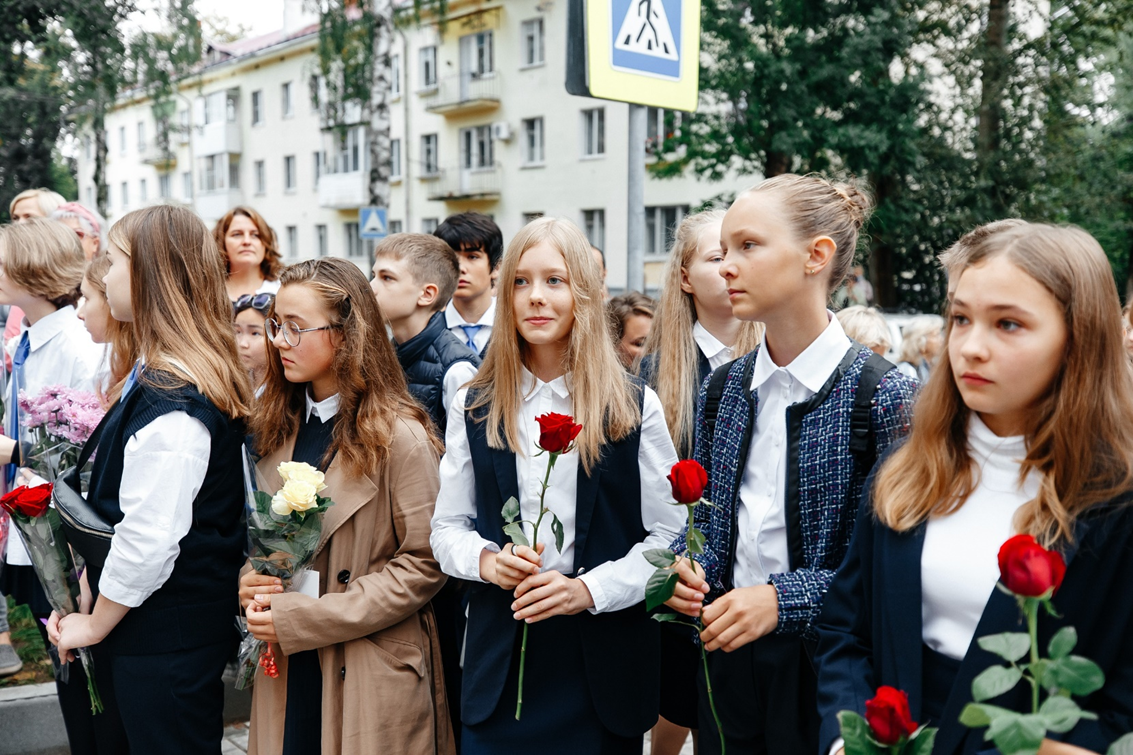 Сентябрь 2023:
Классов -16,
количество обучающихся
320 человек
3
МИССИЯ ЛИЦЕЯ
МОТИВИРУЮЩАЯ ОБРАЗОВАТЕЛЬНАЯ СРЕДА 
ДЛЯ ВОСПИТАНИЯ ЛИДЕРОВ, СПОСОБНЫХ МЕНЯТЬ МИР К ЛУЧШЕМУ
4
НАШИ ЦЕННОСТИ
ФУНДАМЕНТАЛЬНЫЕ ЗНАНИЯ
УПОРСТВО
САМОРЕАЛИЗАЦИЯ
КОММУНИКАЦИЯ
УВАЖЕНИЕ
ГЛОБАЛЬНОЕ МЫШЛЕНИЕ
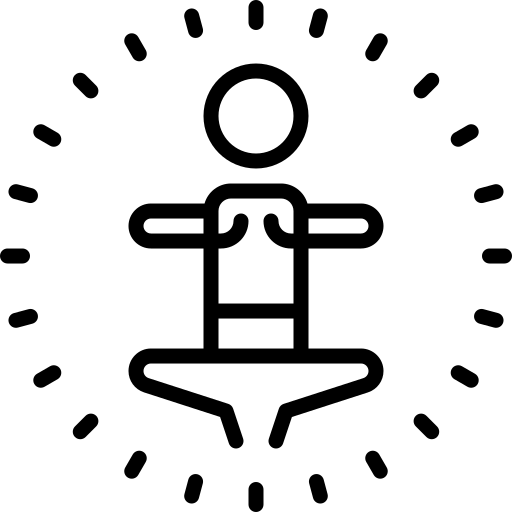 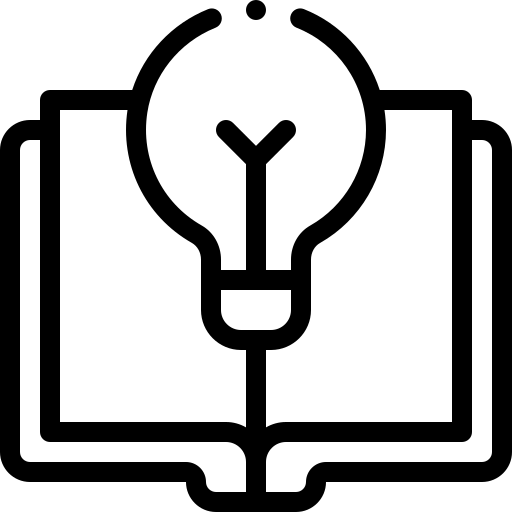 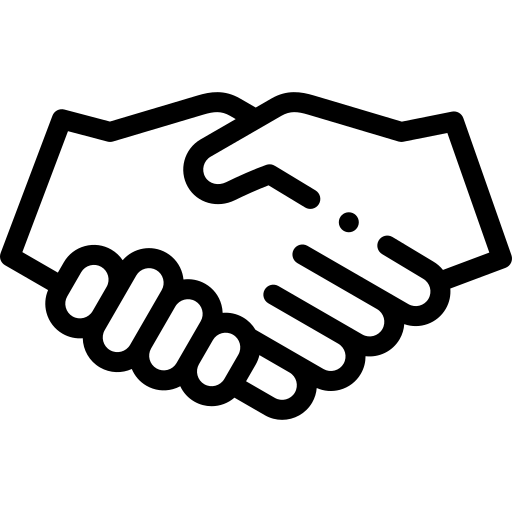 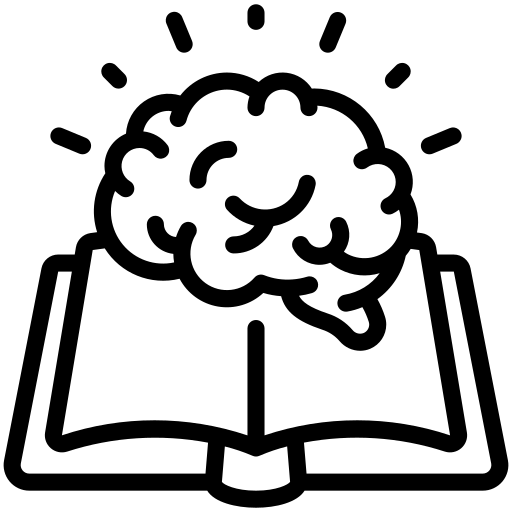 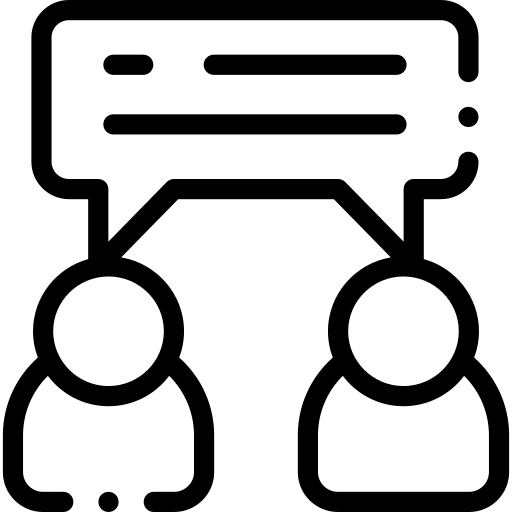 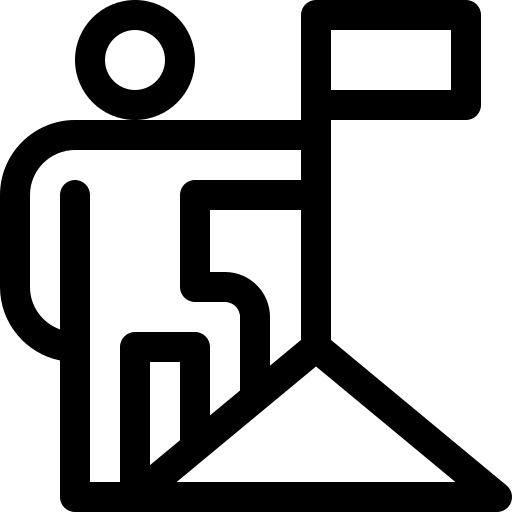 5
КОМАНДА
ПРОПИТЫВАЕМ КОМАНДУ НАШИМИ ЦЕННОСТЯМИ
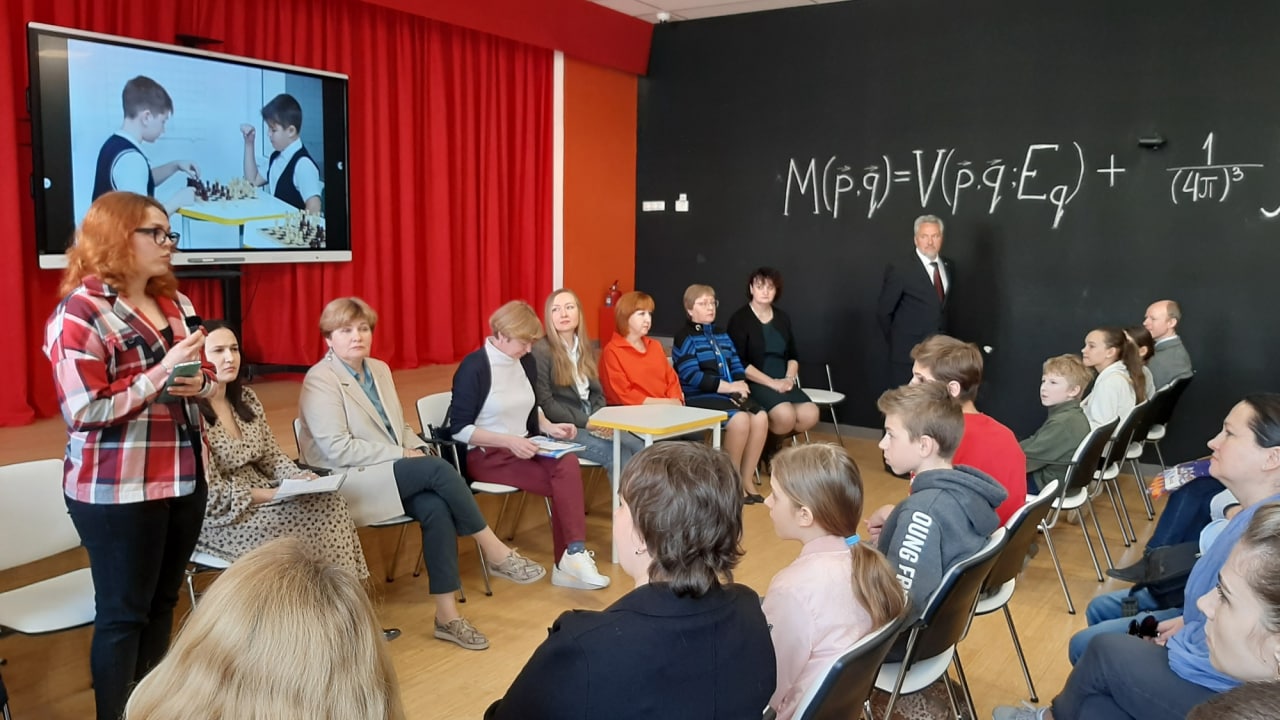 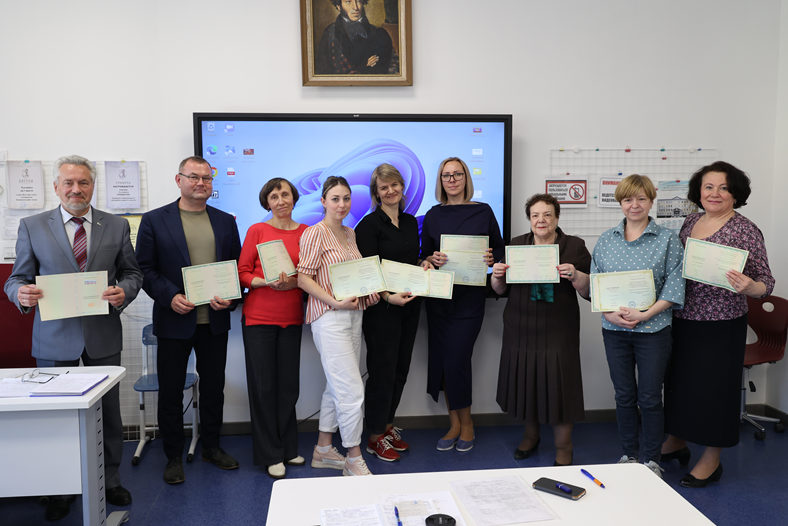 НАСТАВНИЧЕСТВО ДЛЯ МОЛОДЫХ УЧИТЕЛЕЙ
ПРИТЯГИВАЕМ БЛИЗКИХ ПО ДУХУ ЛЮДЕЙ
6
КАДРОВЫЙ СОСТАВ
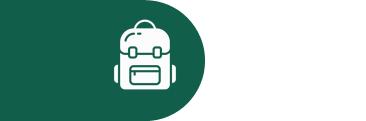 7
ЭКОСИСТЕМА ЛИЦЕЯ
Школа 5-11 класс
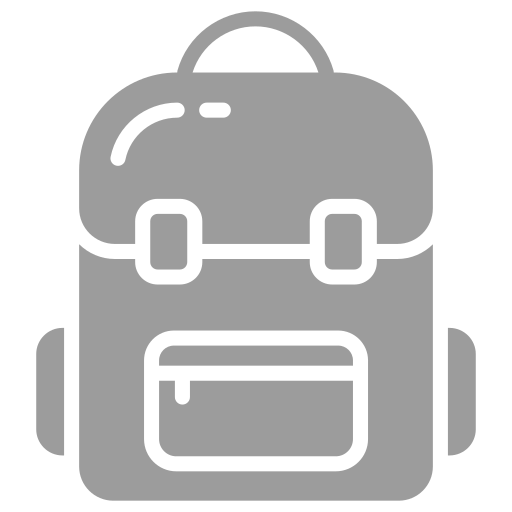 Дополнительное образование
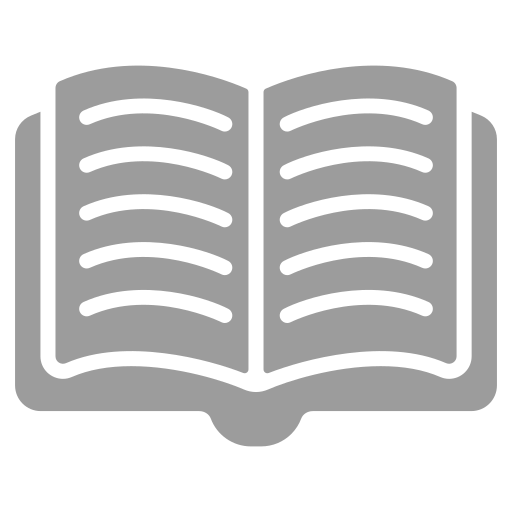 Подготовительные 
курсы
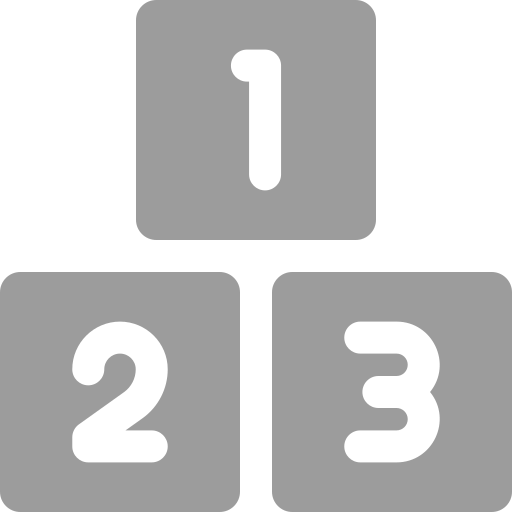 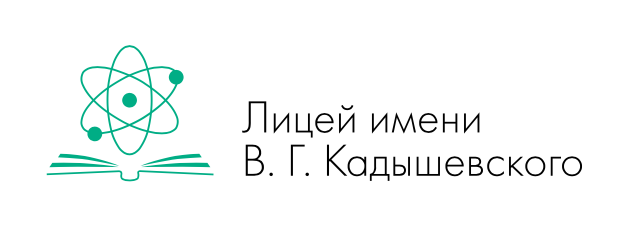 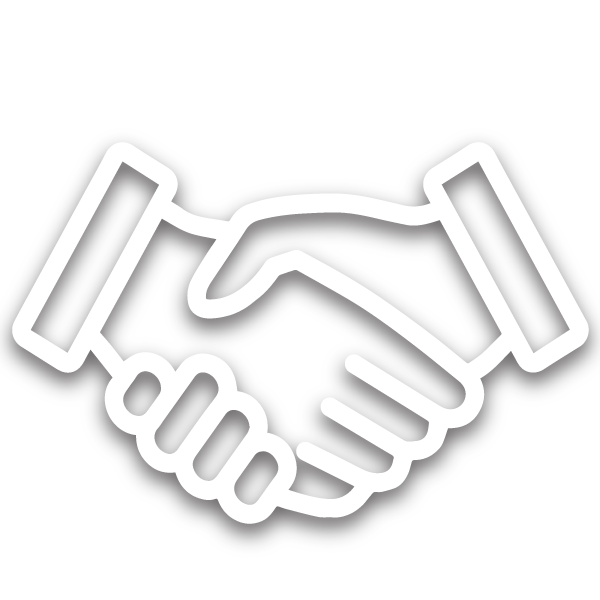 Социальные/ индустриальные партнёры
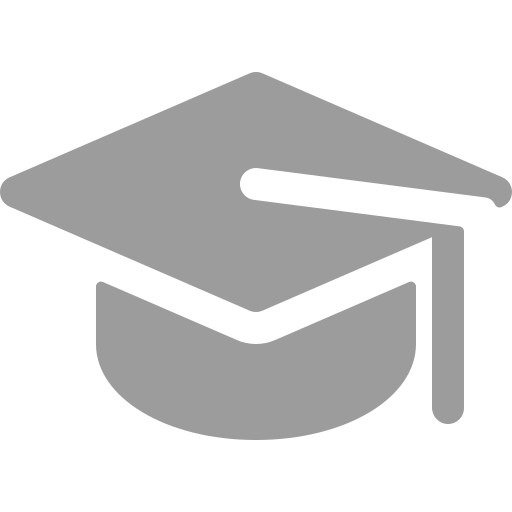 Ассоциация выпускников и родителей
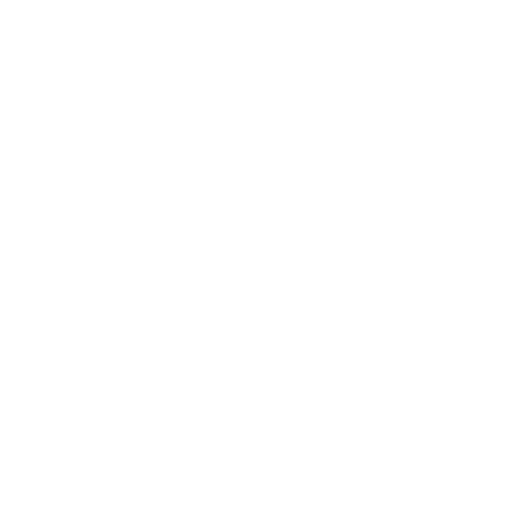 Летняя школа
8
МАТЕРИАЛЬНО-ТЕХНИЧЕСКАЯ БАЗА
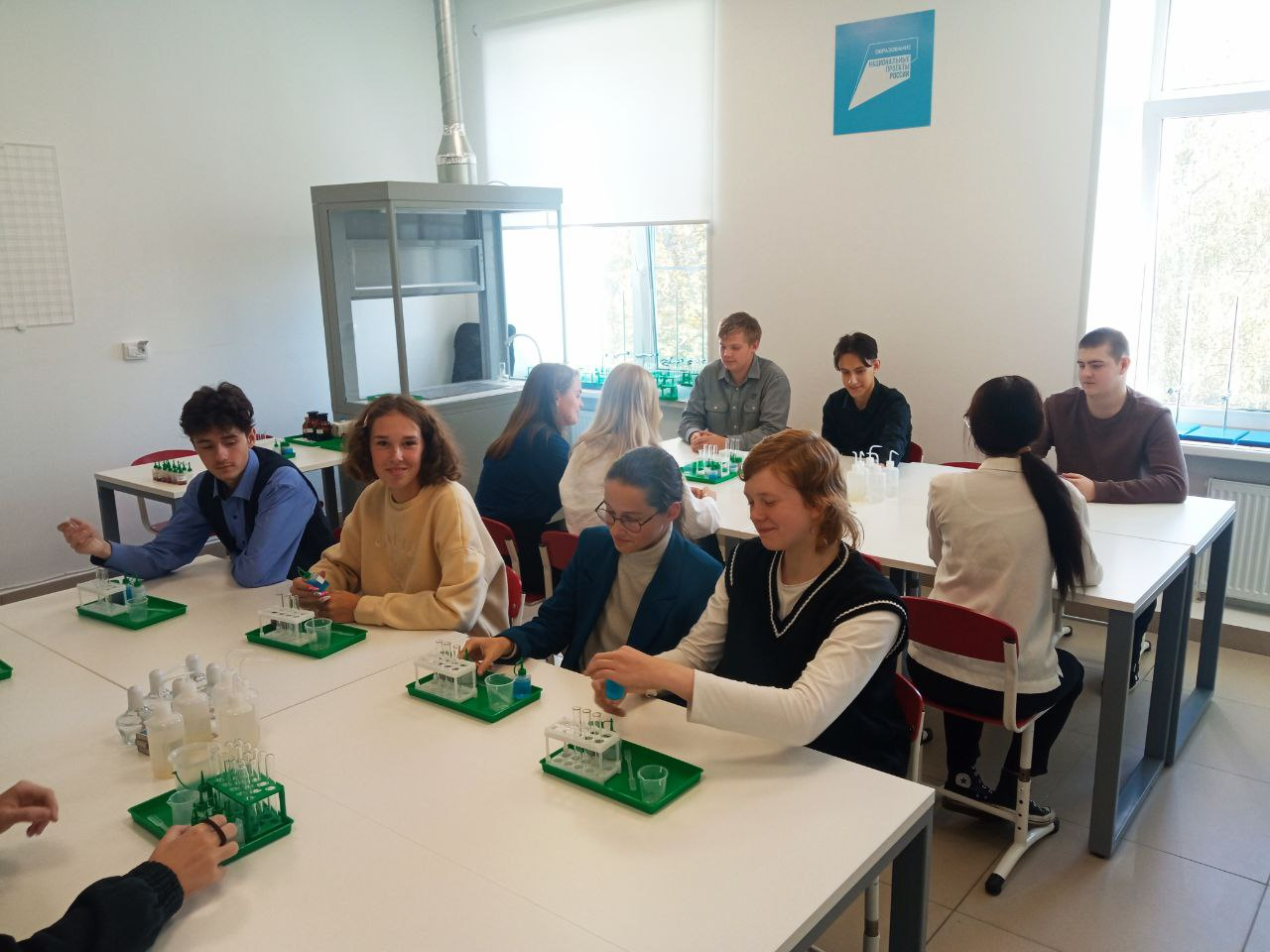 4 кабинета информатики (44 компьютера)
4 мобильных класса (48 ноутбуков)
30 учебных кабинетов оборудовано автоматизированным рабочим местом учителя (компьютер, интернет, локальная сеть) 
30 интерактивных досок
2 физические лаборатории
лаборатория химического практикума
лаборатория биологического практикума
учебные мастерские: по кулинарии, 
      мастерская для технического труда
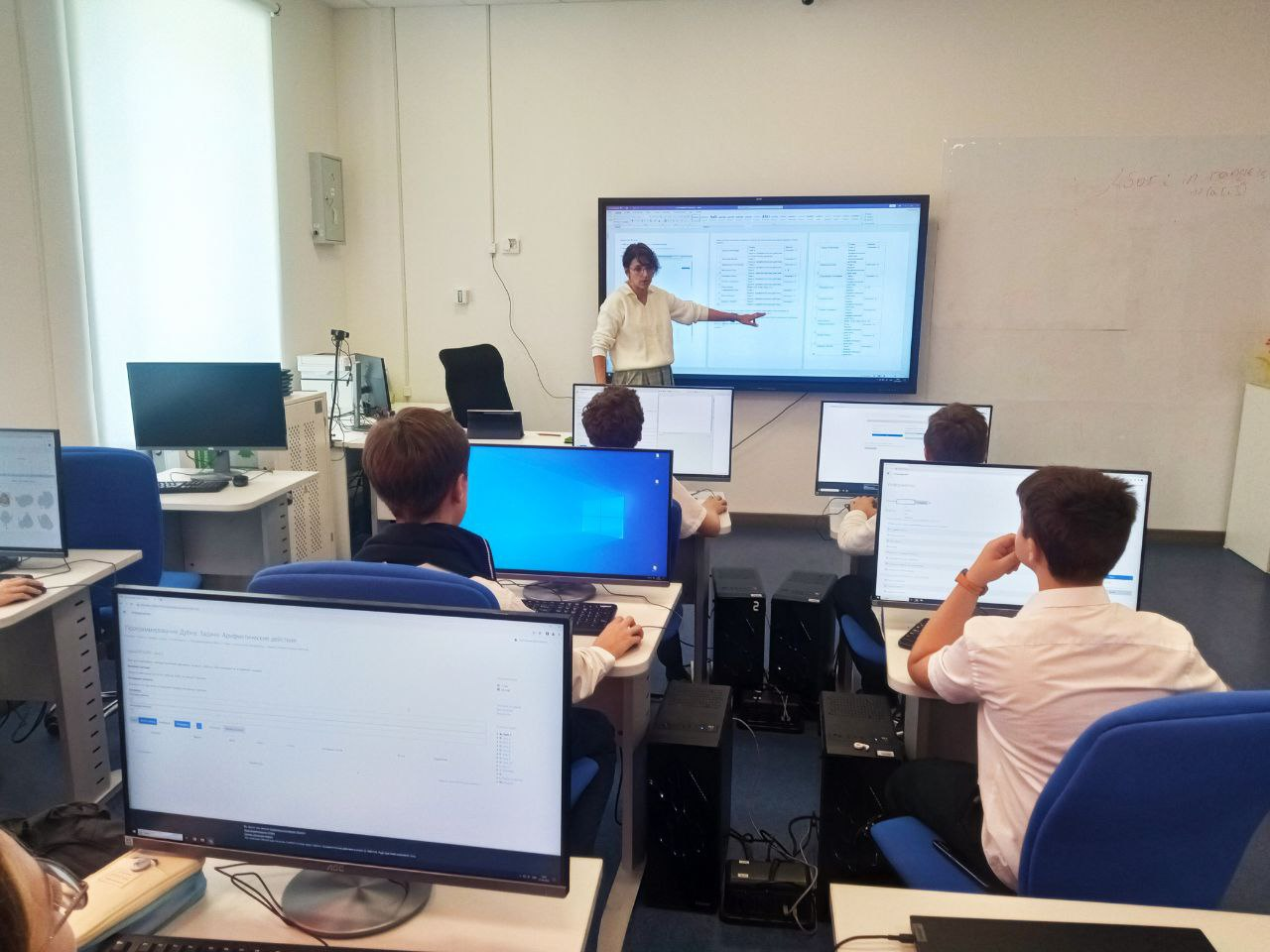 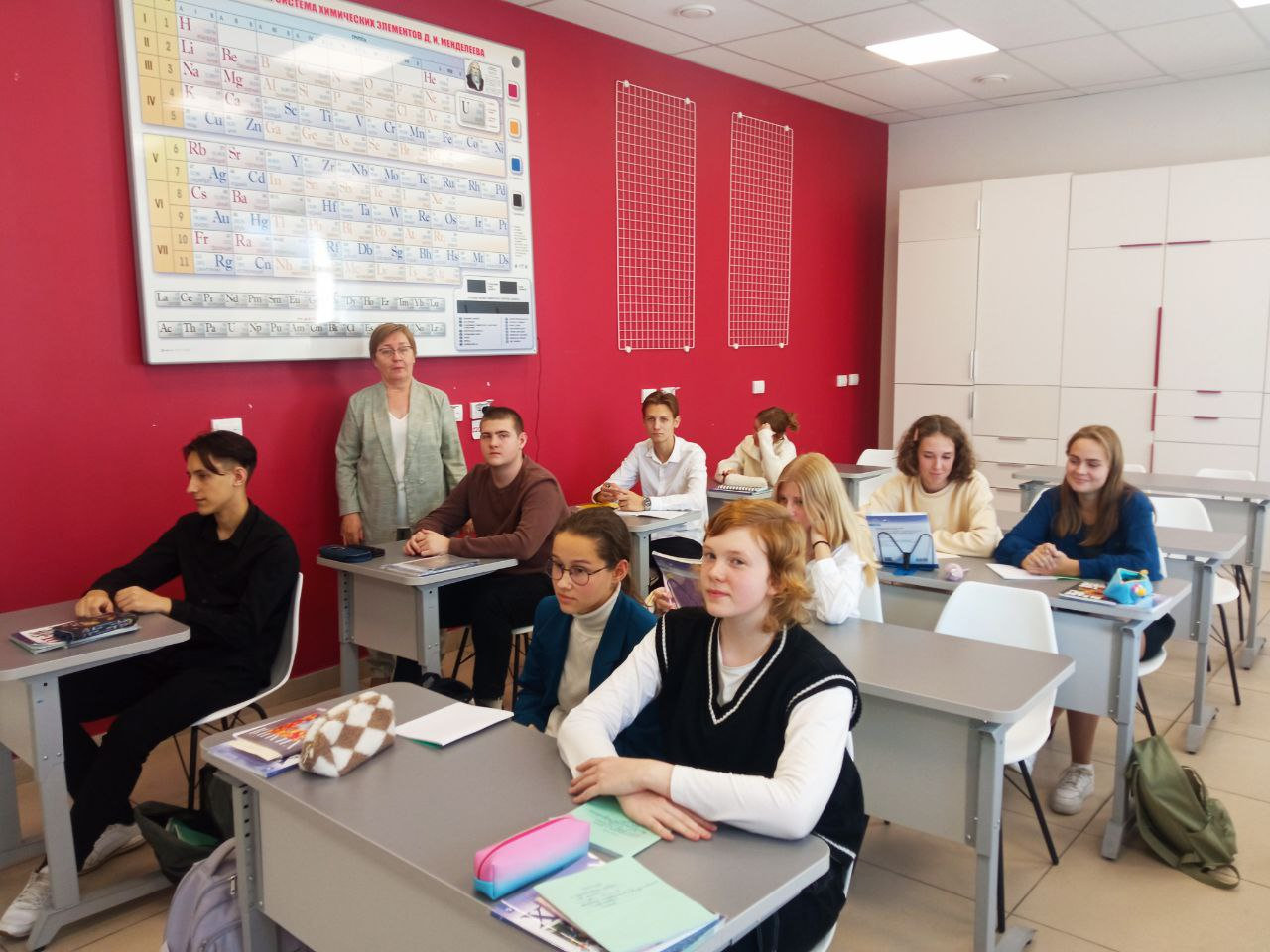 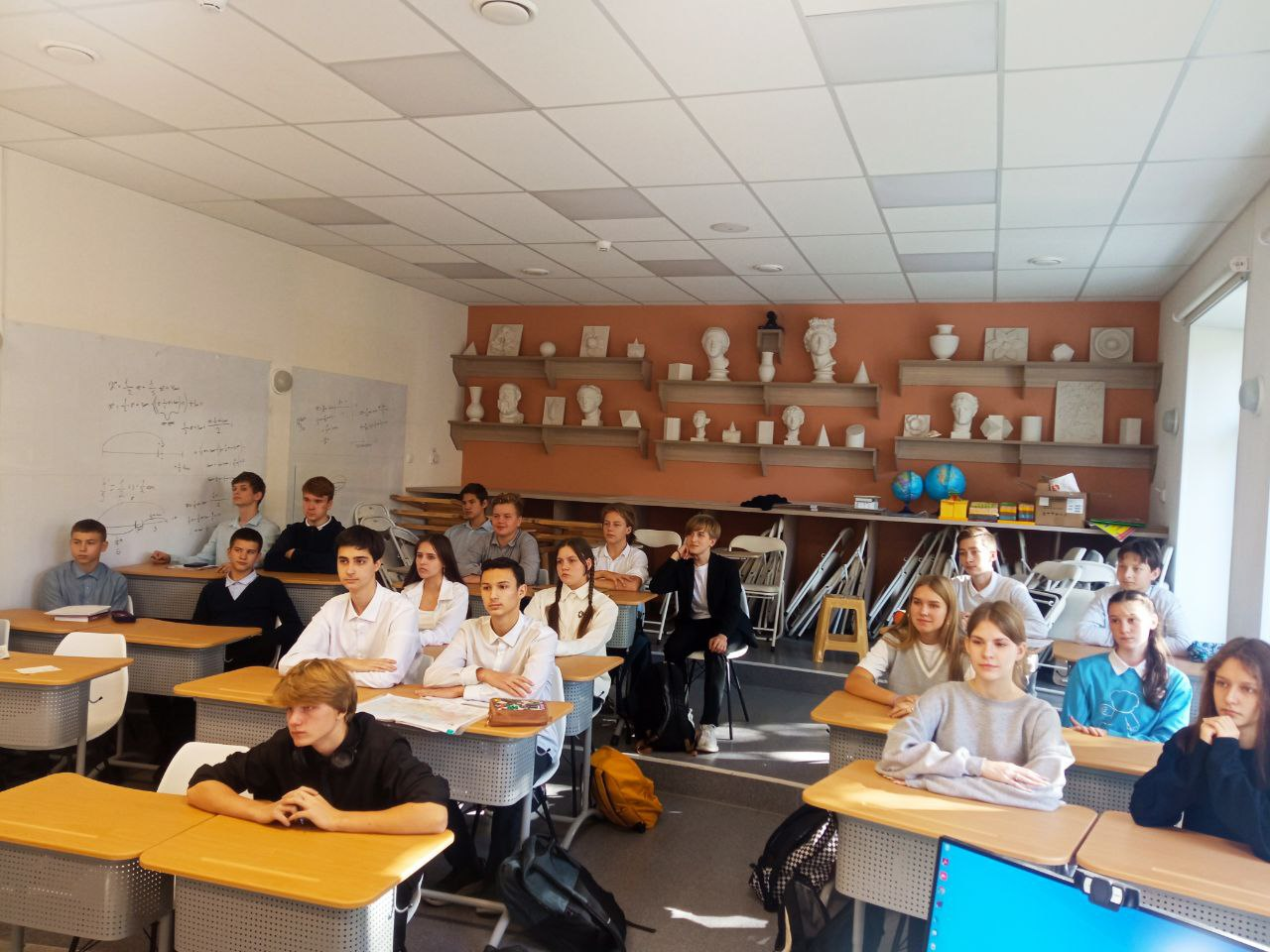 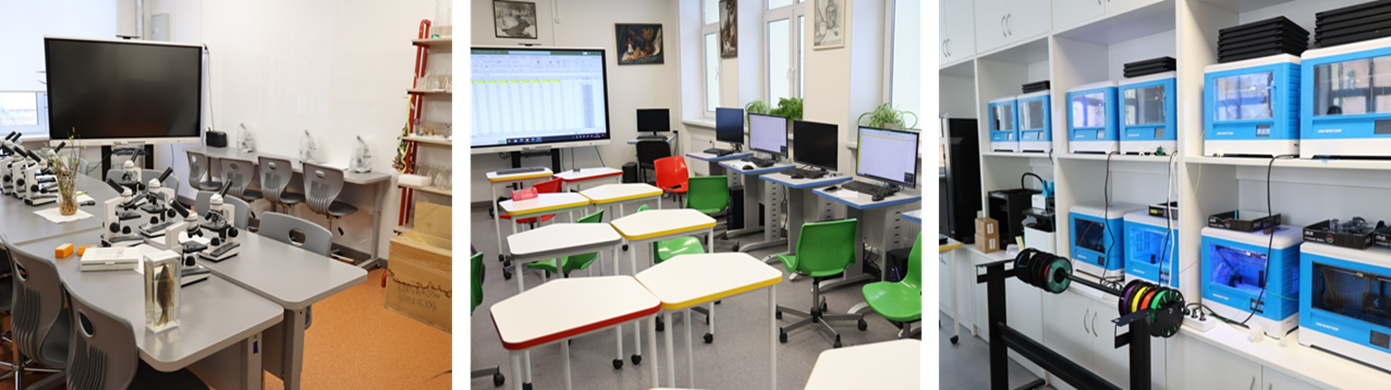 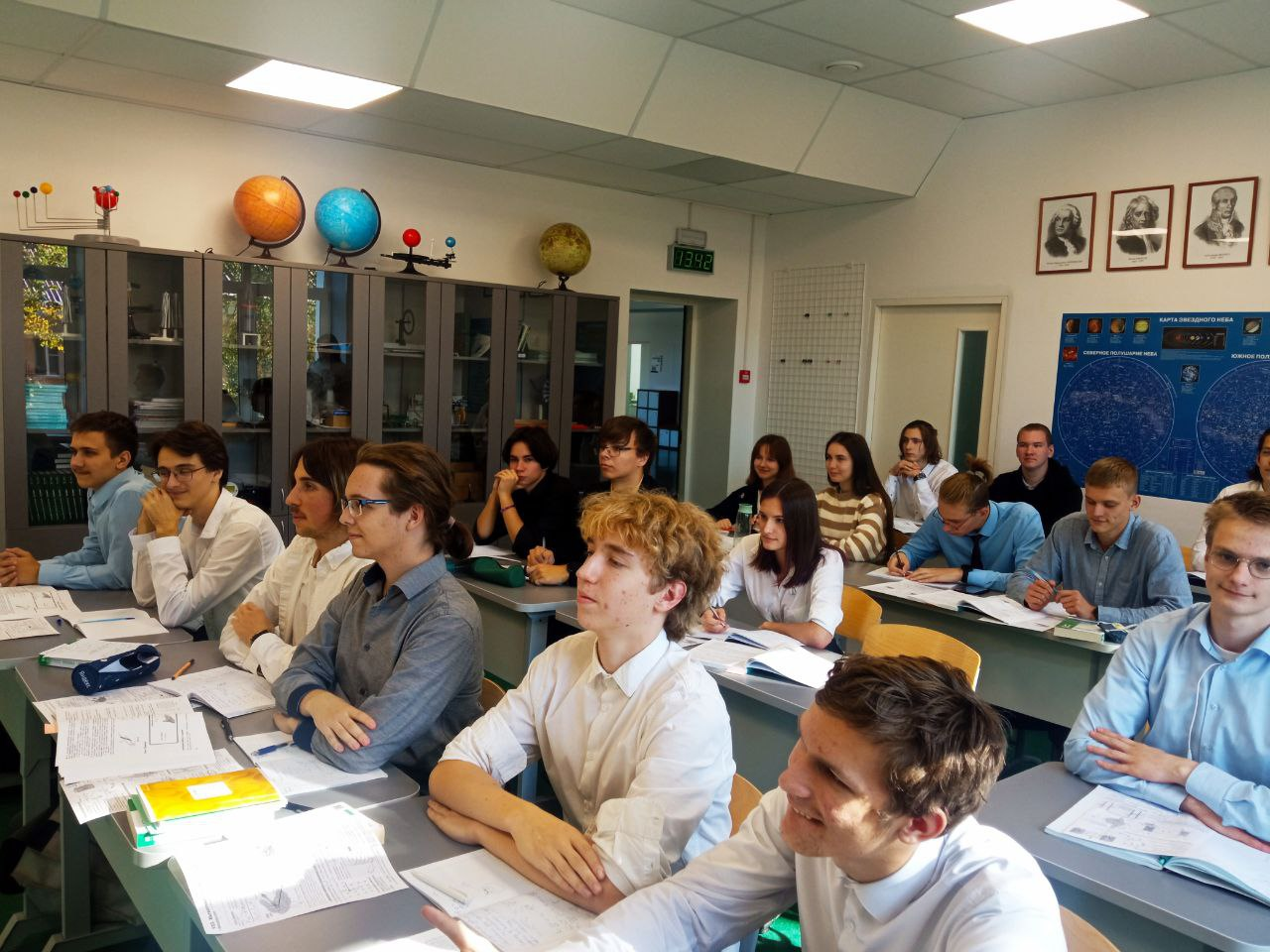 9
МАТЕРИАЛЬНО-ТЕХНИЧЕСКАЯ БАЗА
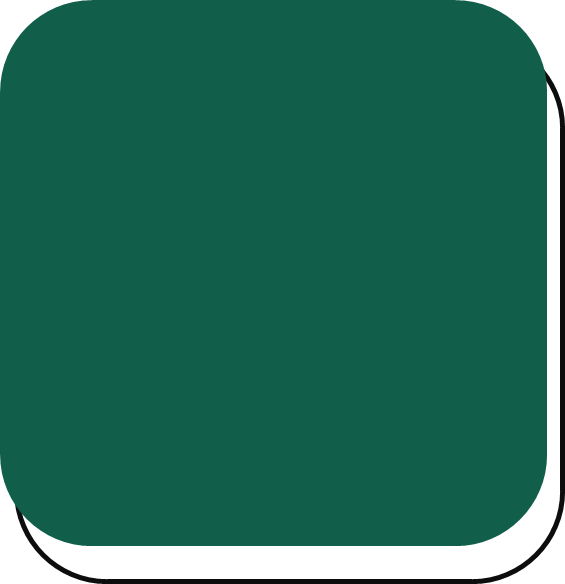 актовый зал оснащен системой «Умный лицей» 
библиотечно-информационный центр
спортивный зал
зал хореографии
спортивный комплекс: тренажерная площадка, игровая площадка, футбольное поле, площадка для игры в волейбол, баскетбол, бадминтон, площадка ворк-аут, прыжковая яма с дорожкой разбега
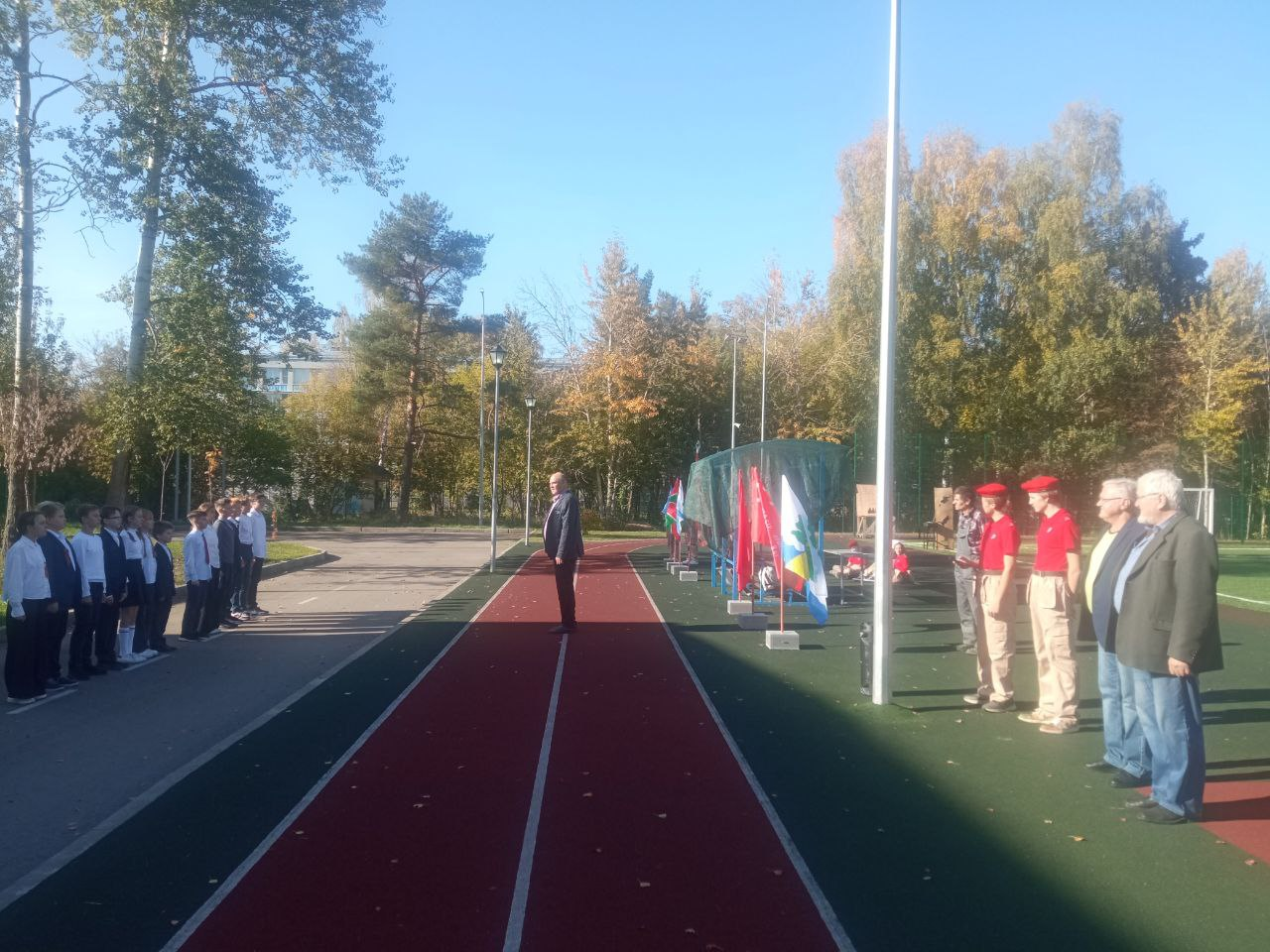 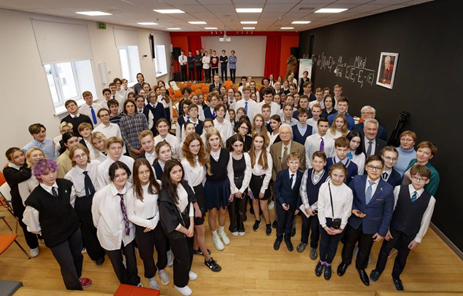 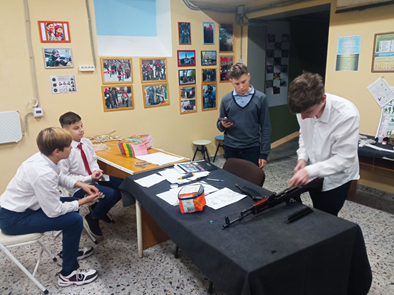 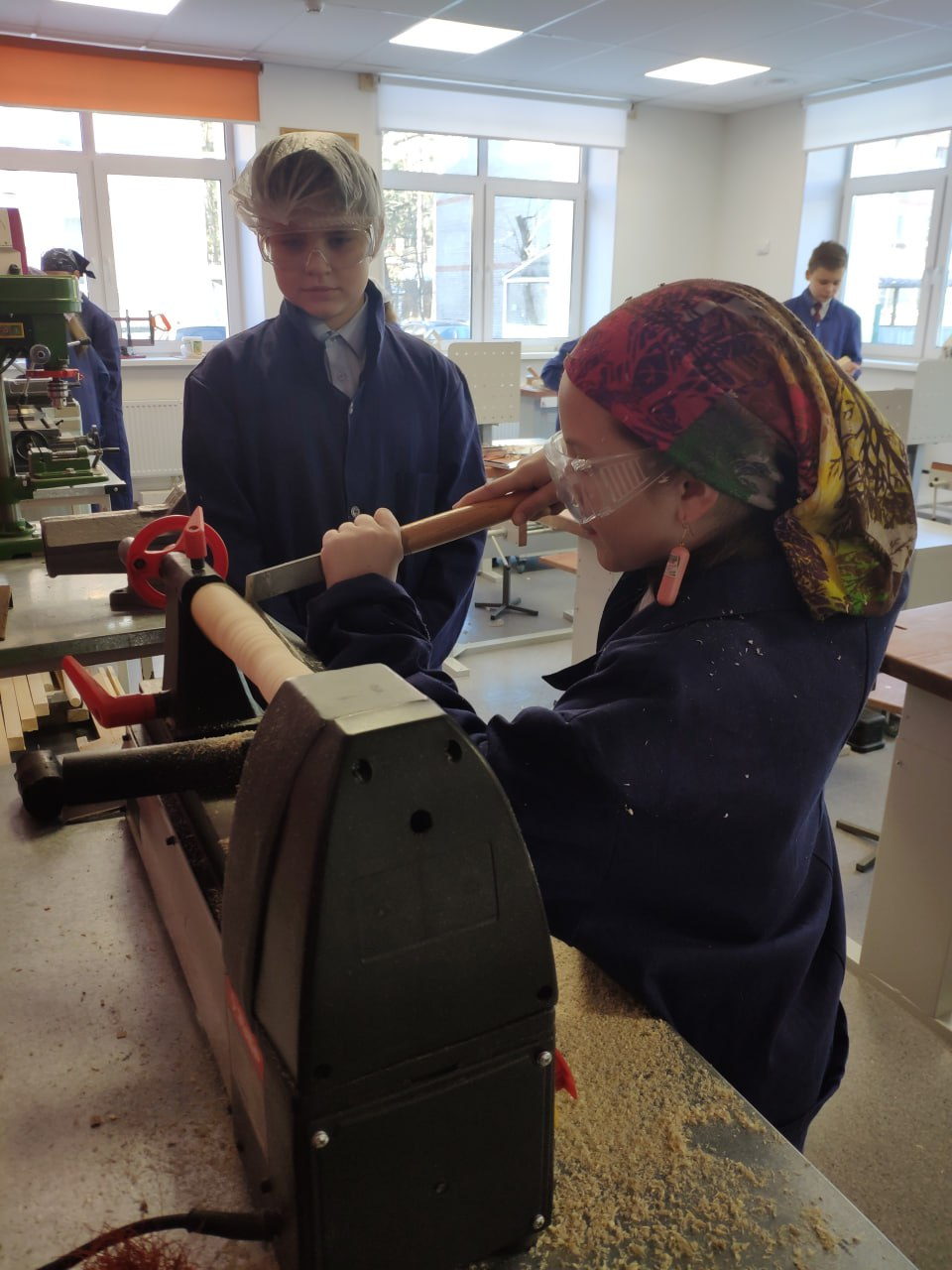 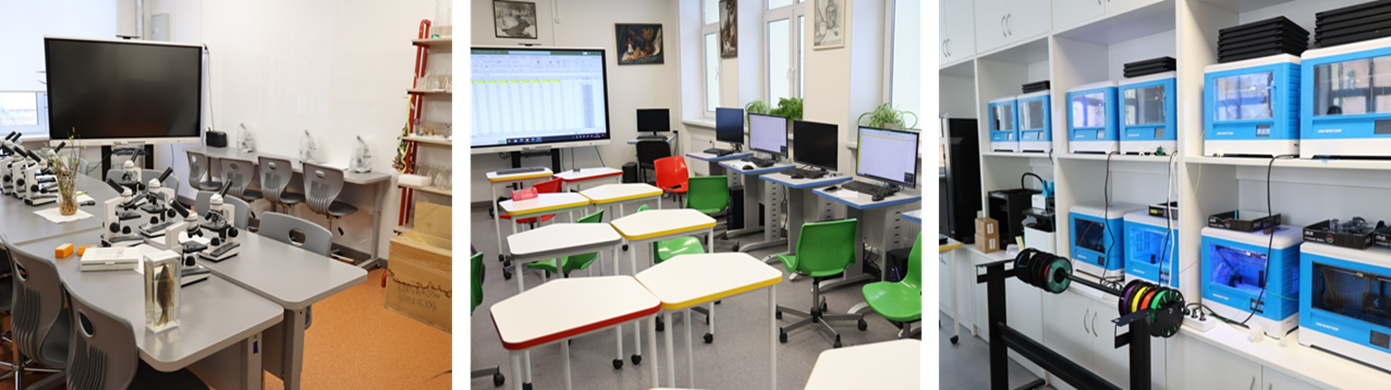 10
ПЕРСОНАЛИЗИРОВАННОЕ ОБРАЗОВАНИЕ
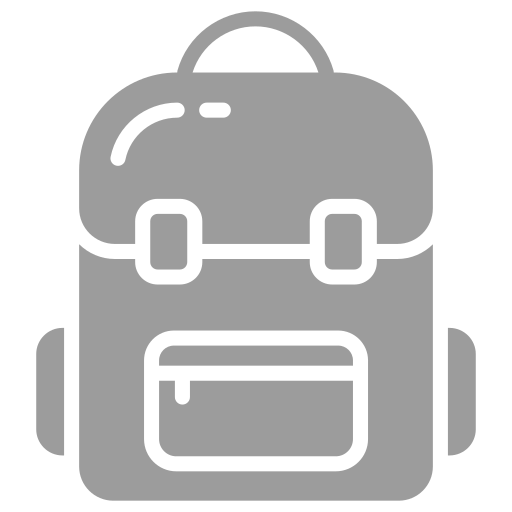 репорты
промежуточная аттестация в форме сессионной сдачи зачётов по предметам углублённого изучения
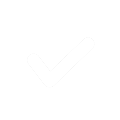 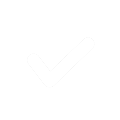 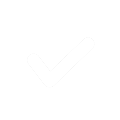 РАЗНООБРАЗИЕ НАПРАВЛЕНИЙ
ВОЗМОЖНОСТЬ ВЫБОРА
страты
индивидуальные учебные планы
портфолио
ИНДИВИДУАЛИЗАЦИЯ
11
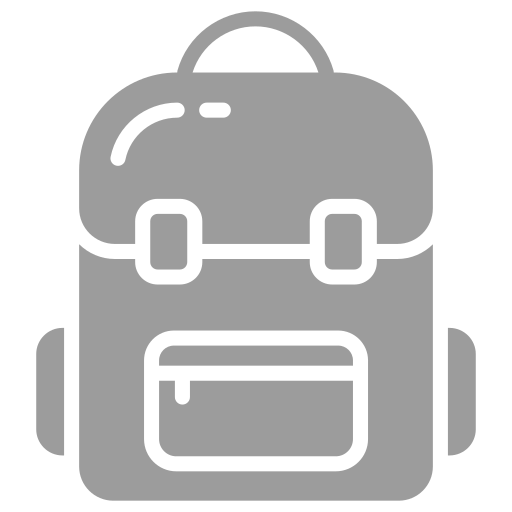 ИННОВАЦИОННАЯ ДЕЯТЕЛЬНОСТЬ 2022-2023 УЧЕБНЫЙ ГОД
Апробация: 
дидактического материала УМК Петерсон Л.Г. «Математика 5 класс»
курса «Вероятность и статистика» 7 класс.

Внедрение инновационных образовательных технологий и форм учебной и внеучебной деятельности:
Всероссийские математические турниры (KOSTROMA- OPEN)
Математическая интернет-карусель
Турниры математических игр
Региональная инновационная площадка
Наименование программы   «Интеграция учебной, внеурочной деятельности и дополнительного образования на основе методологии системно- деятельностного подхода- путь к успеху»

Бинарные уроки
Билингвальные уроки
Открытая олимпиада «Естествознание на английском»
Региональный проект «Школа полного дня»

Квизы по предметам
Лицейская олимпиада «Проба сил» по физике, биологии, математике, астрономии
Образовательный туризм
Система дополнительного образования
Школа – партнёр  ОЦ «Взлёт»

Интенсивы по математике, физике, химии
Региональный технический ХАКАТОН
Интеллектуальный турнир по химии и биологии "Формула успеха»
Открытая олимпиада по экспериментальной физике
Площадки проведения перечневых олимпиад
5-11 классы Лицея и  других ОО ближайших городов
5-11 классы Лицея и  других ОО ближайших городов
5-9 классы
5-11 классы
12
Дополнительное образование
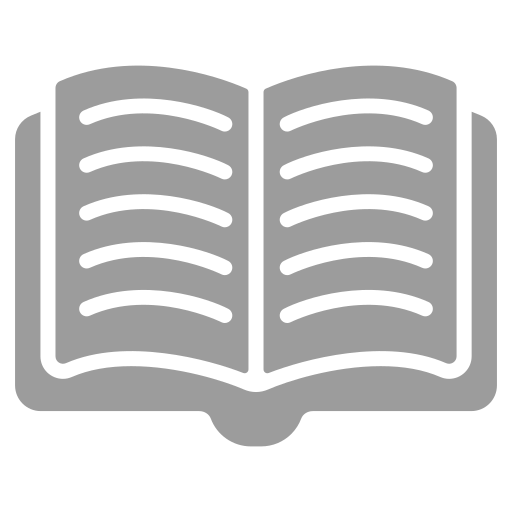 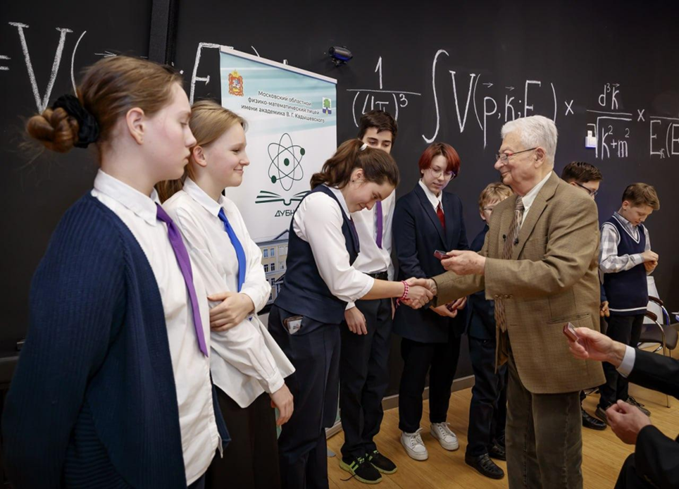 межшкольный факультатив по профильным предметам
 кружок «Олимпиадная математика» 
 кружок «Робототехника»
 кружок «3D моделирование»
Наука
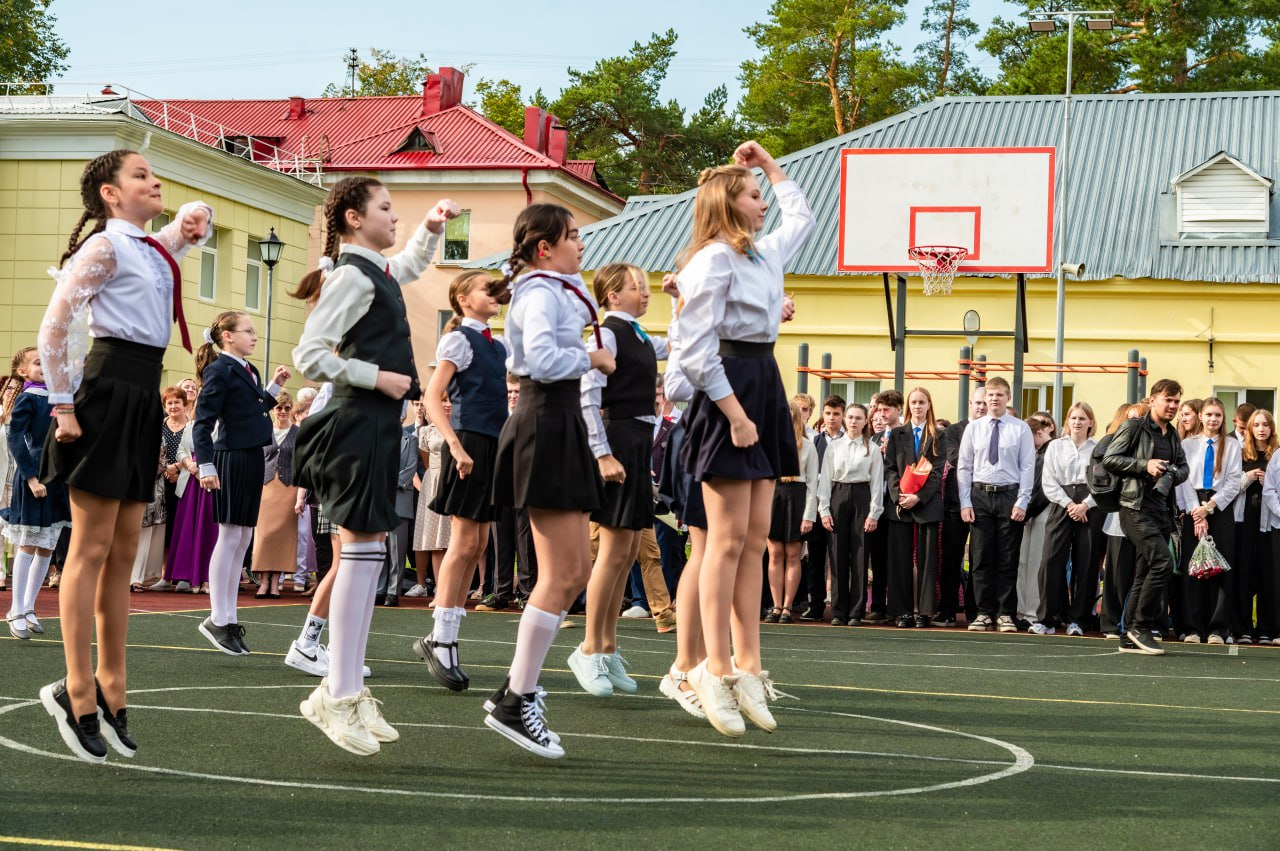 кружок «Хореография» 
 кружок «Медиацентр»
школьный театр «Глобус»
Искусство
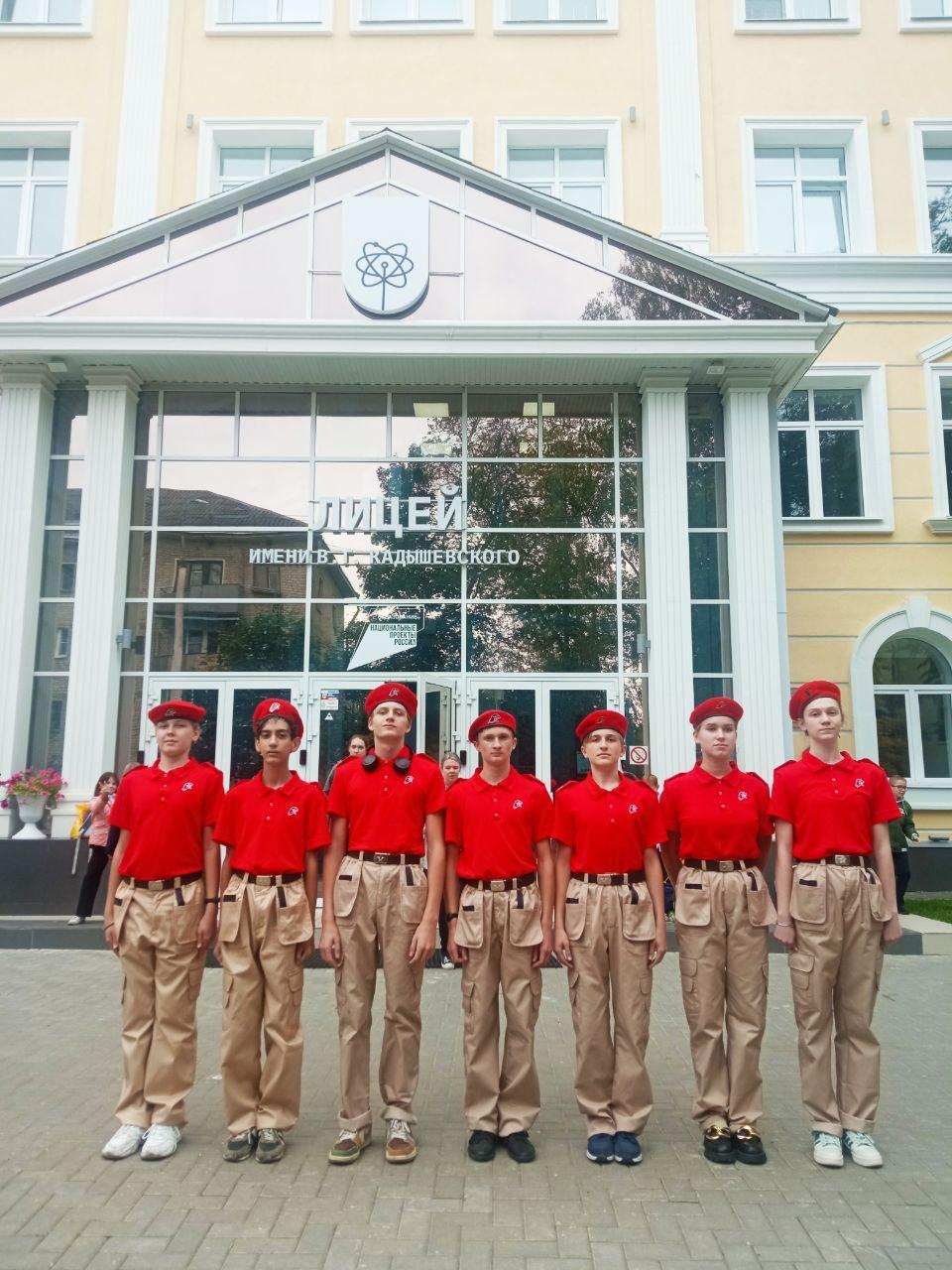 школьный спортивный клуб «Лидер» 
 отряд Юнармии «Экипаж» 
 отряд ЮИД «Квартал»
Спорт
13
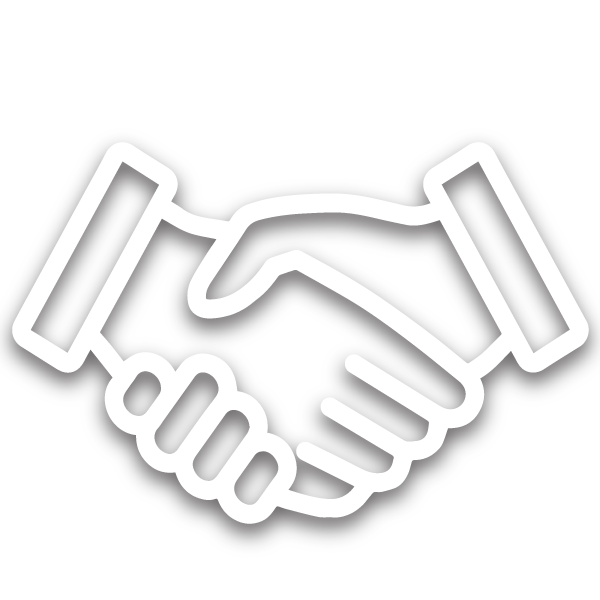 Социальные / индустриальные партнеры
14
Результативность участия в региональном этапе ВсОШ- 50%
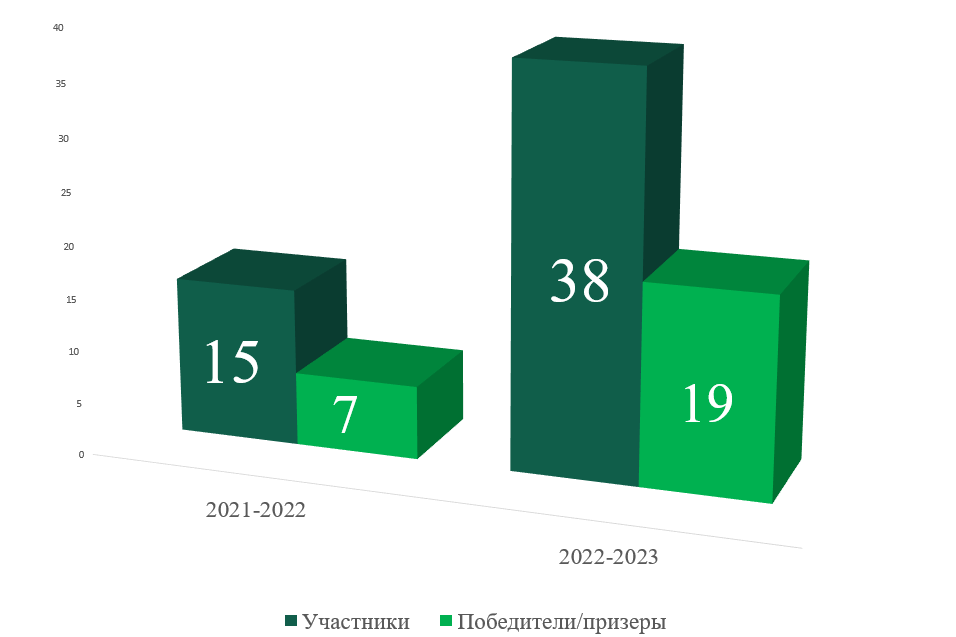 15
Результативность участия в заключительных этапах перечневых олимпиад в 2022-2023 уч.г.
16
Стипендиаты  лицея 2022 года
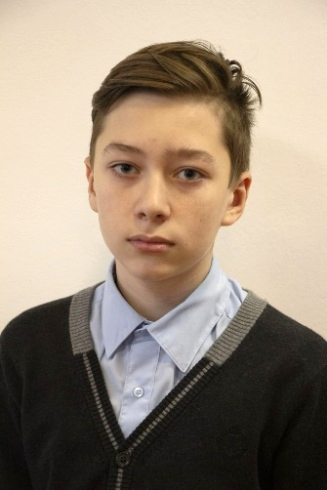 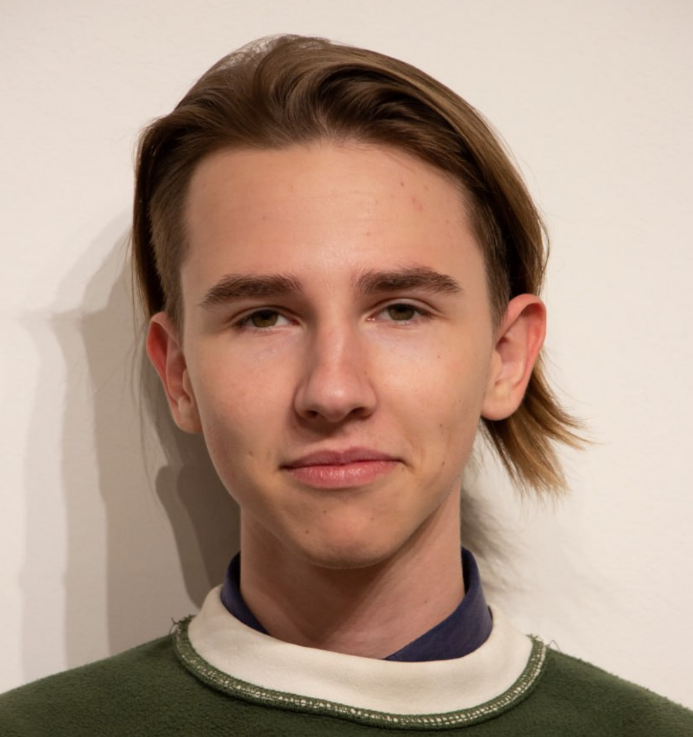 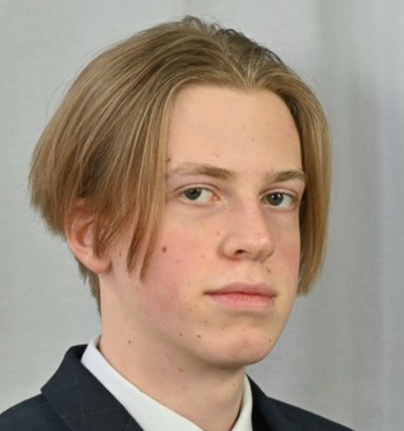 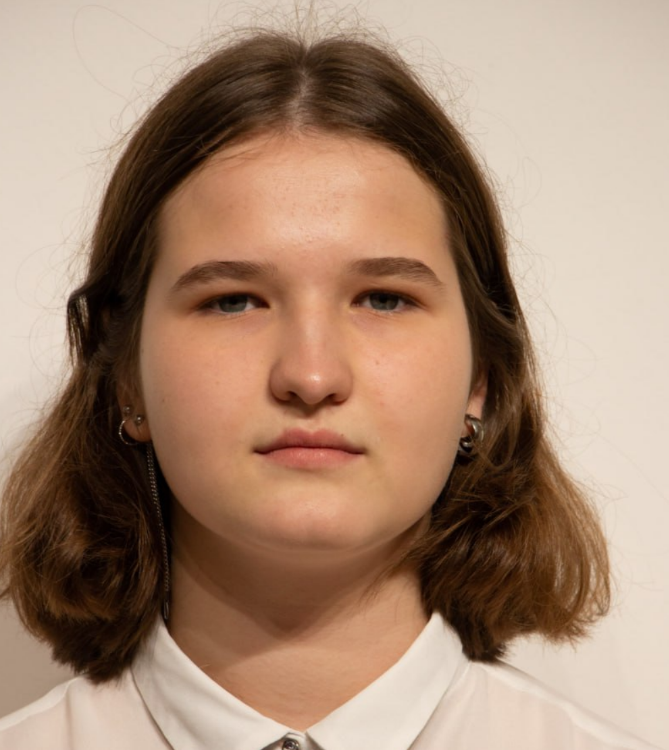 Дима Гомзин, 8 «Б»
Миша Солодилов, 11 «А»
Эйден Манро, 11 «А»
Катя Егорова, 10 «Б»
100%
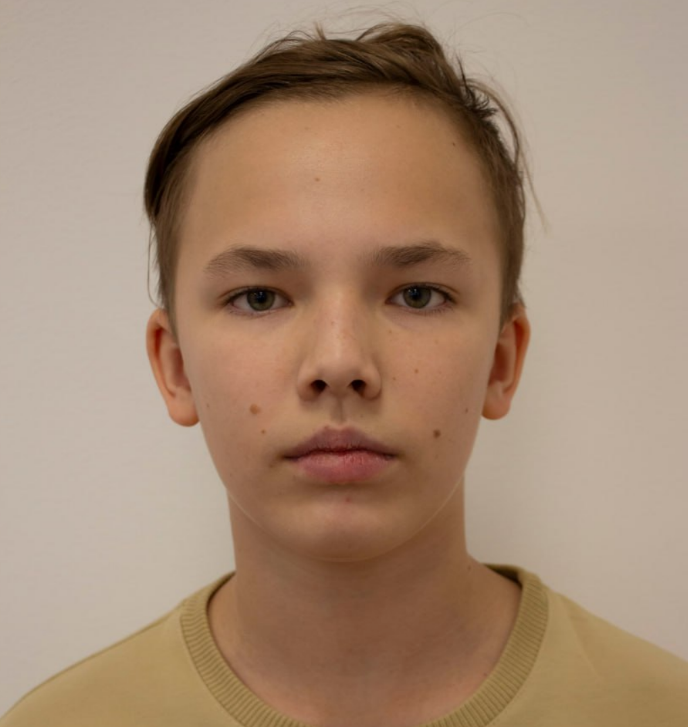 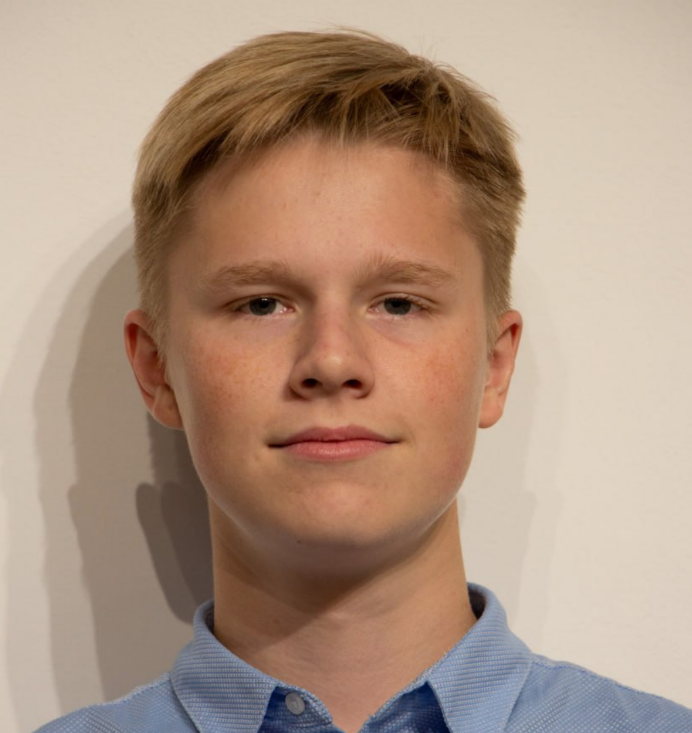 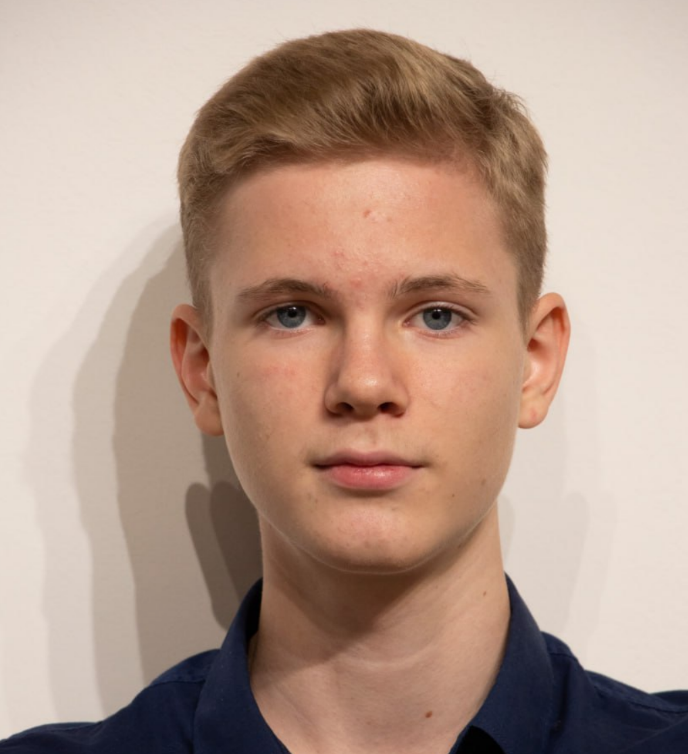 30%
2023 год 
Повышенная  стипендия -3
Академическая стипендия-20
Артём Кравец, 11 «А»
Алёша Чурсин, 9 «А»
Алёша Сиротин, 11 «А»
ИТОГИ ГИА-11
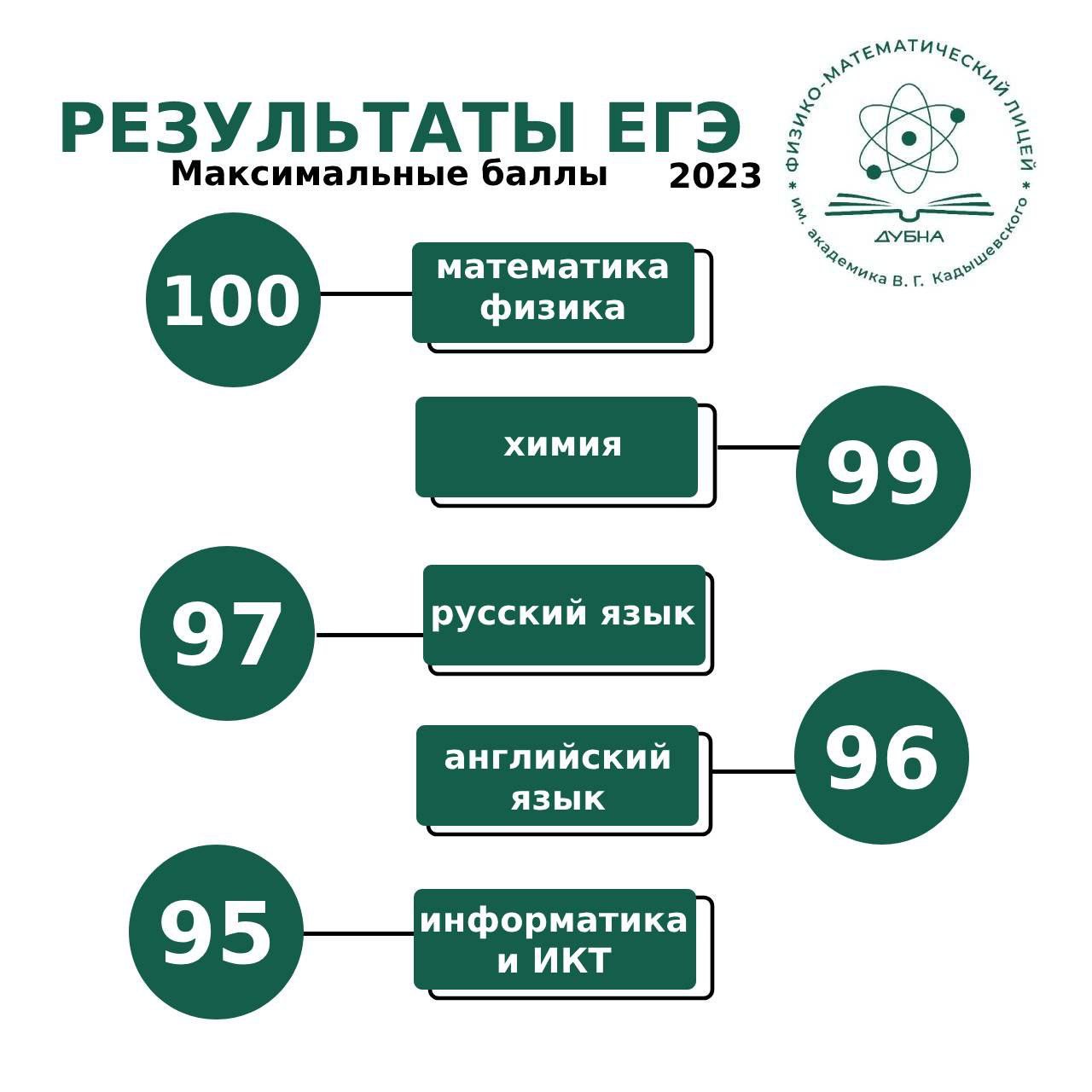 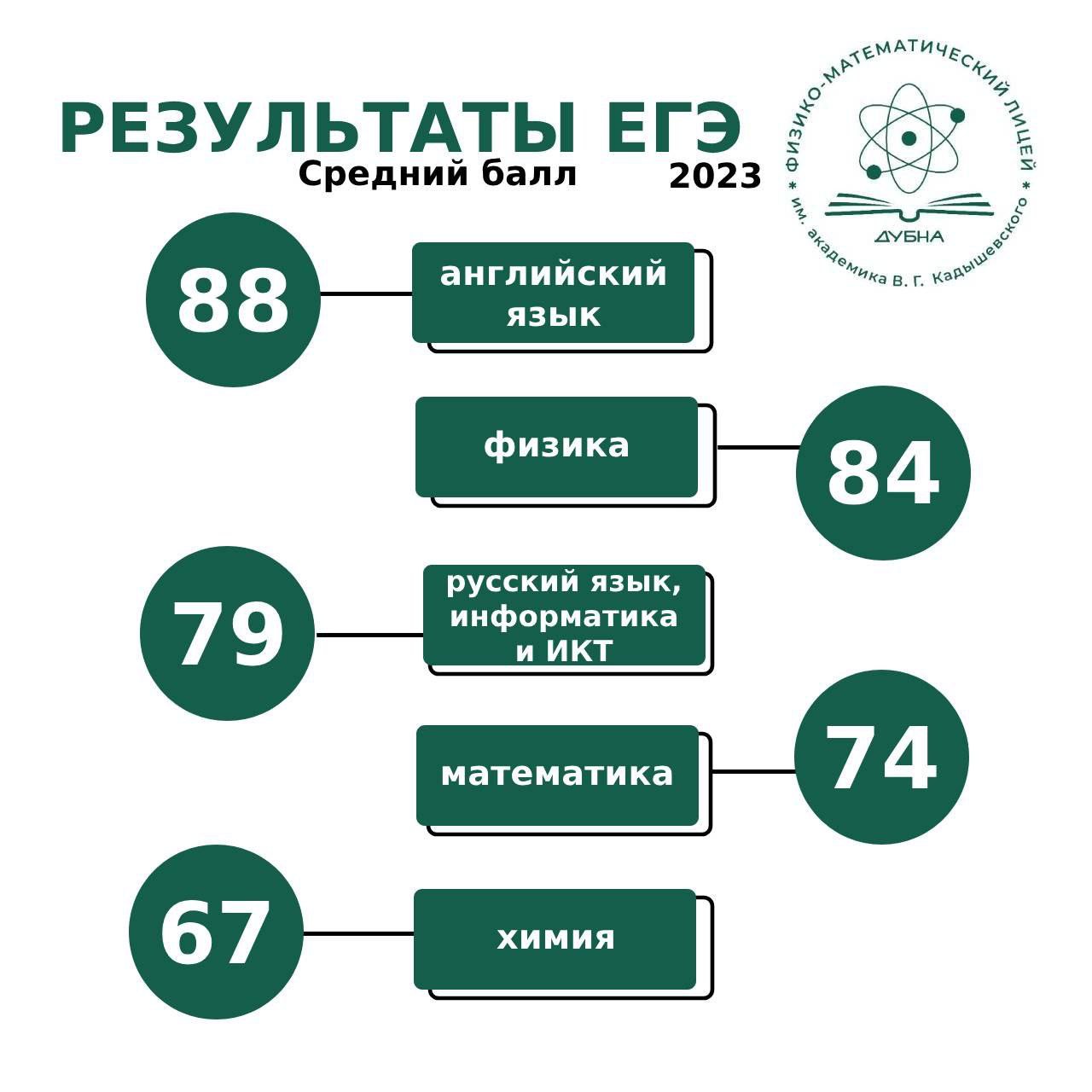 18
ИТОГИ ГИА-11
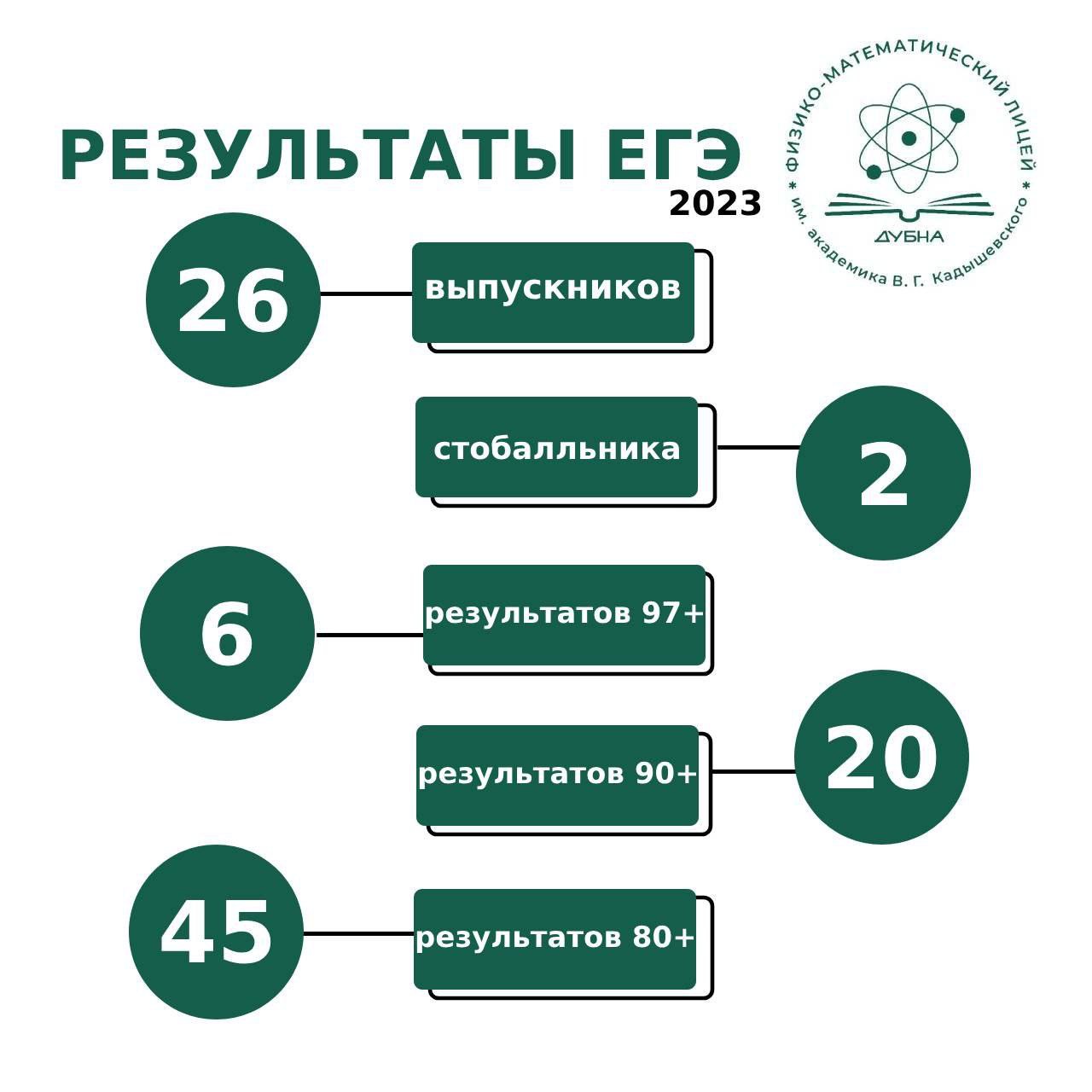 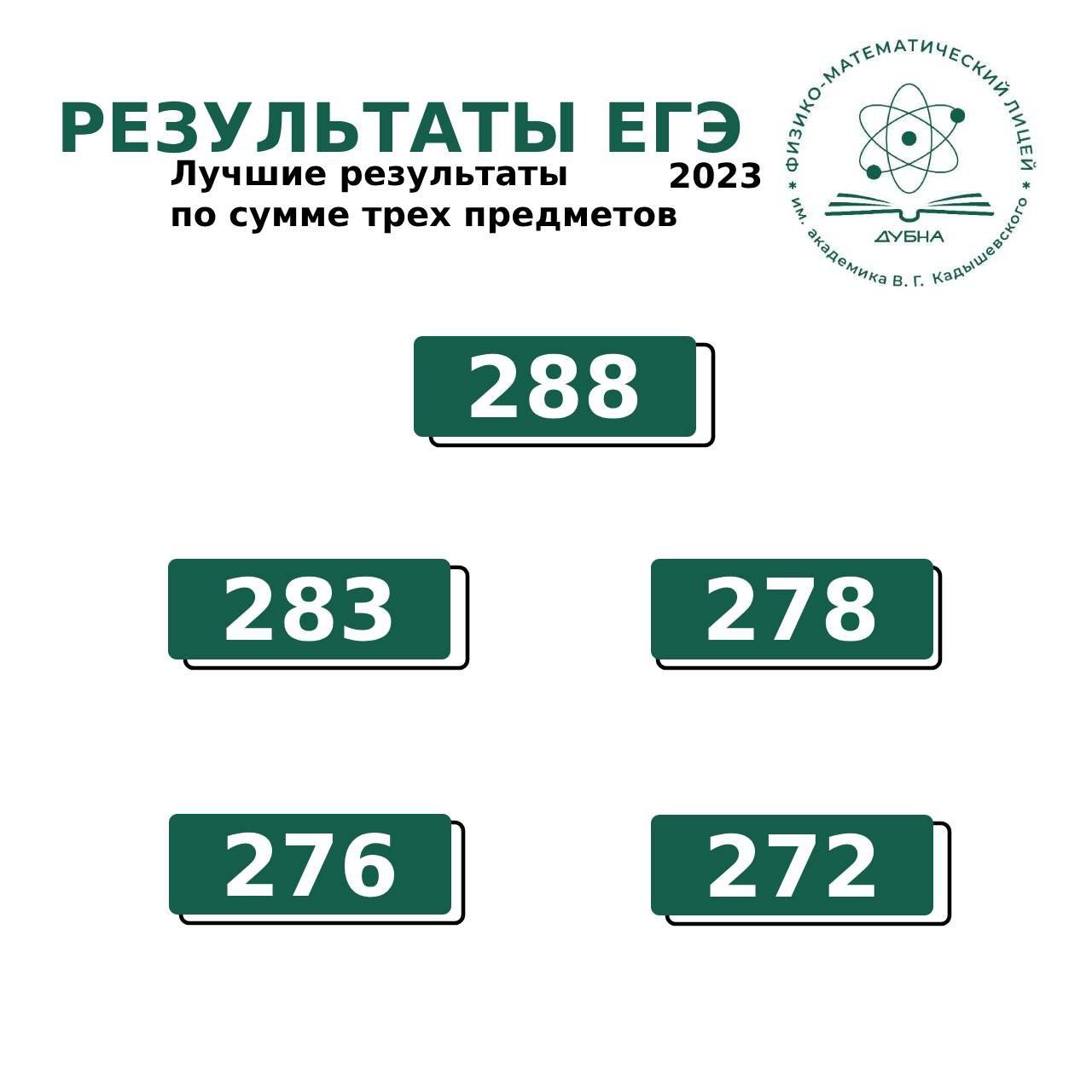 19
ИТОГИ ГИА-11
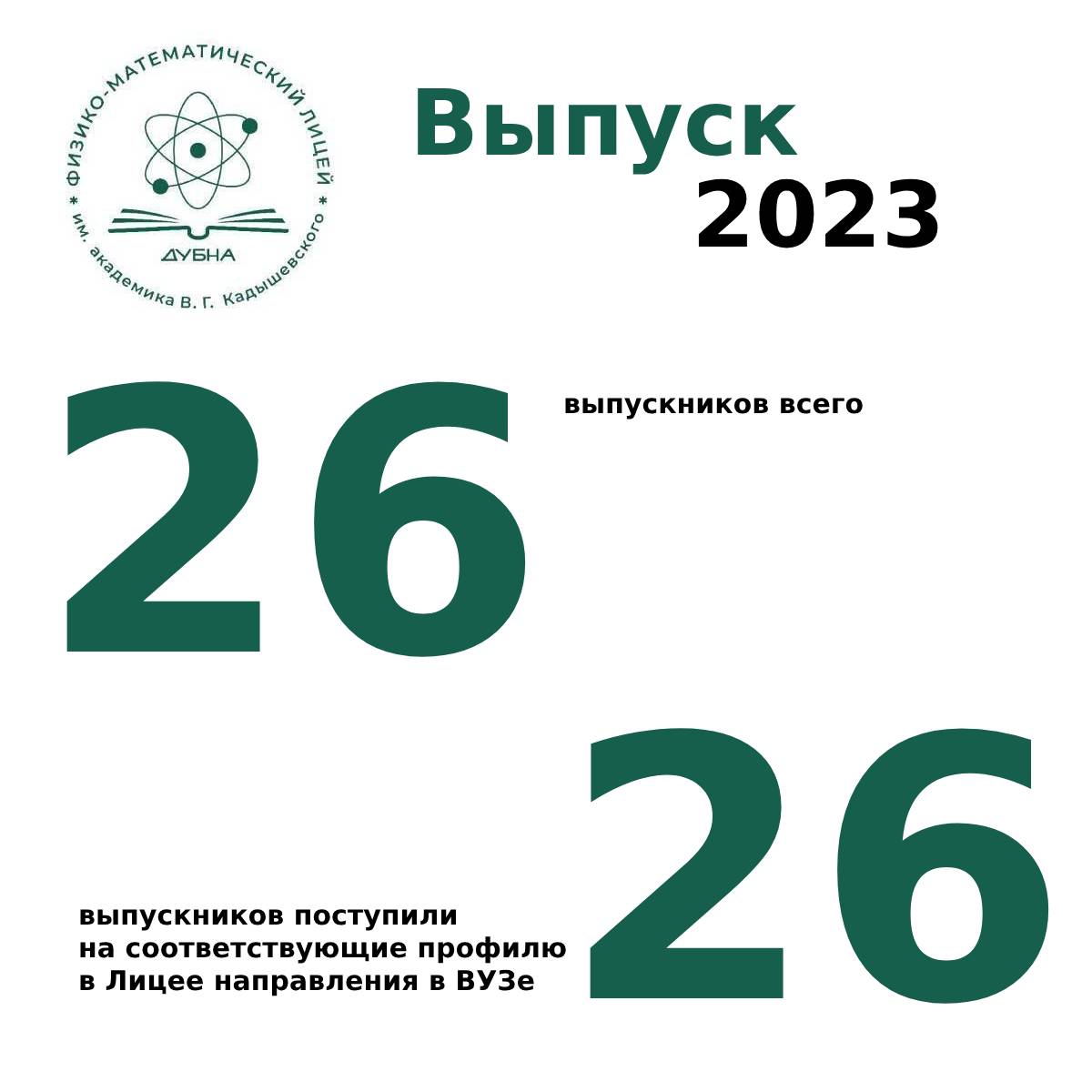 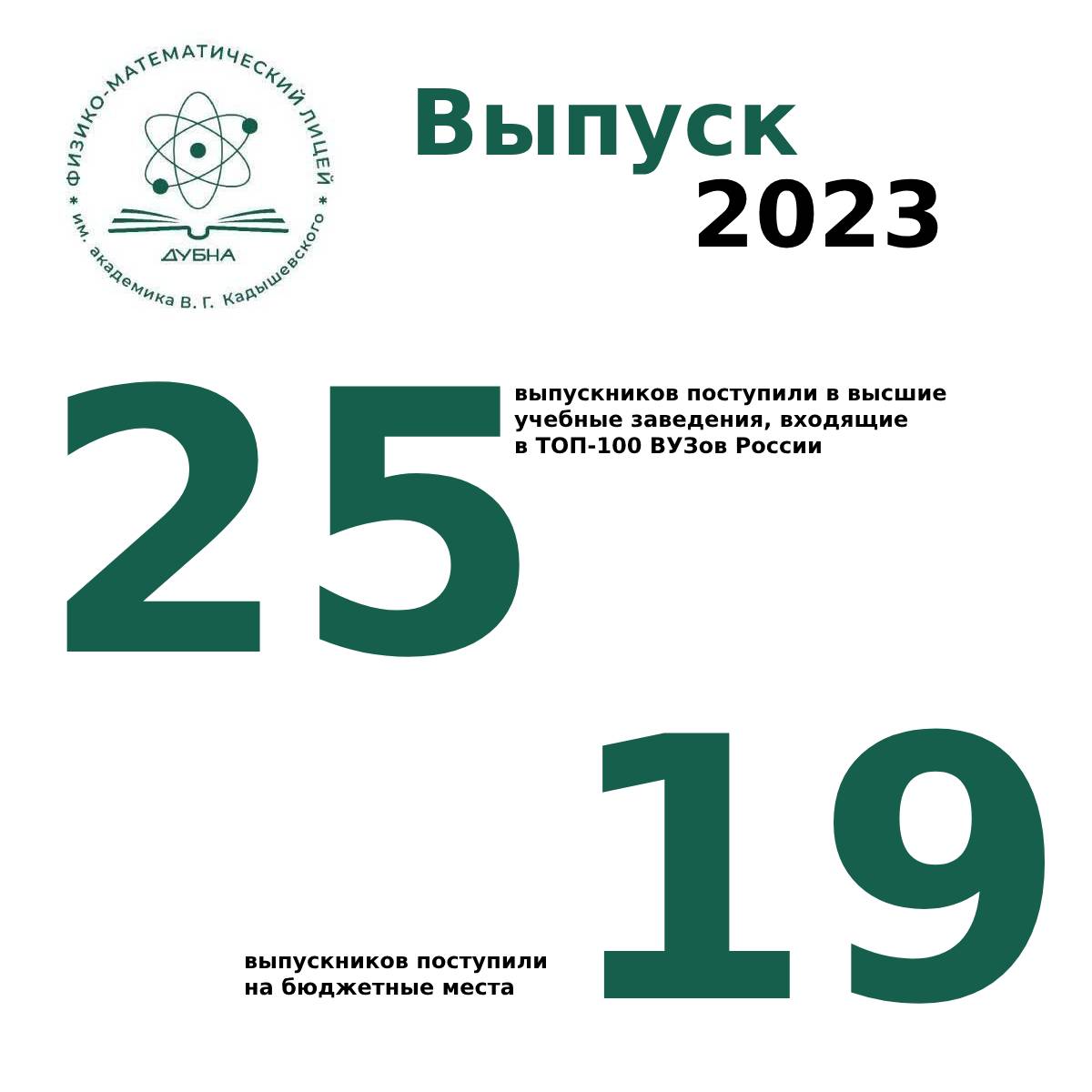 20
БУДУЩЕЕ начинается СЕГОДНЯ!
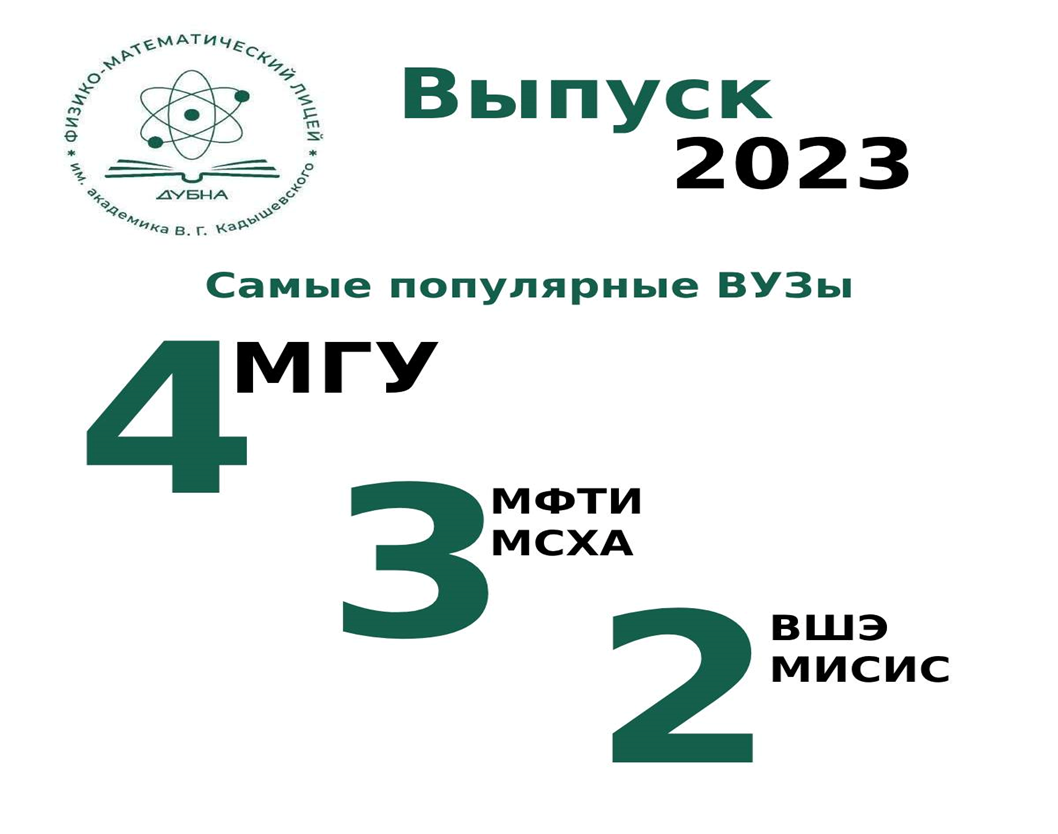 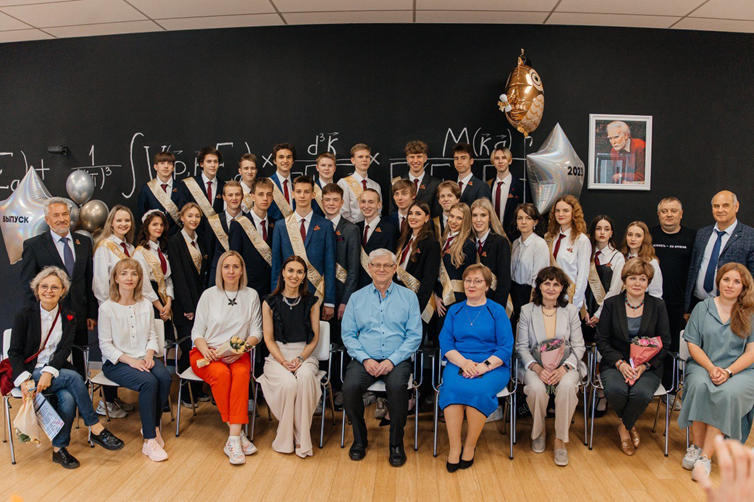 21
Наши контакты
Горячая линия Лицея: +7(496)215-09-19 

E-mail: mo_lik@mosreg.ru

Сайт: https://lik.edumsko.ru/

Группа  в социальных сетях:			Мы в Telegram:
https://vk.com/lik_dubna				https://t.me/lik_dubna
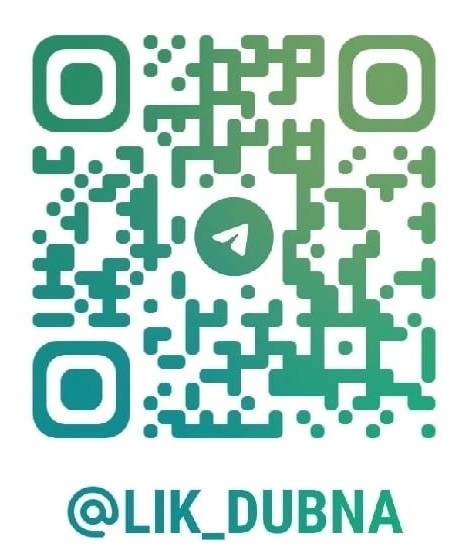 22